Réseaux 1Gb et 10Gb dans salle informatique
BAO8
Eth1 192.168.1.8
Eth2 192.168.2.8
Eth3 192.168.3.8
Eth4 192.168.10.8*
BAO9
Eth1 192.168.3.9
Eth2 192.168.1.9
Eth3 192.168.2.9
Eth4 192.168.10.9*
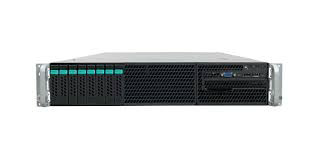 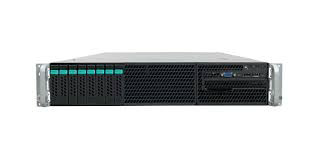 10Gb/s
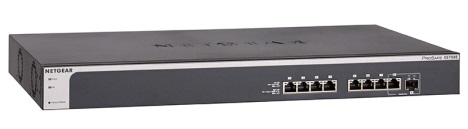 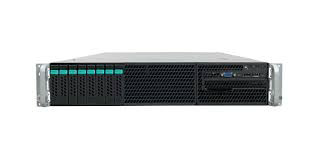 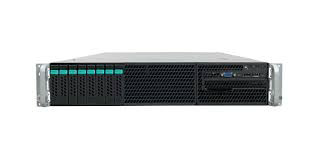 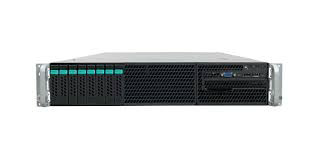 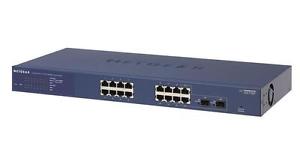 1Gb/s
BAO6
Eth0 bao6.obs-nancay.fr
Eth1 192.168.3.6
Eth2 192.168.2.6
Eth4 192.168.10.6*
BAO5
Eth0 bao5.obs-nancay.fr
Eth1 192.168.2.5
Eth2 192.168.1.5
Eth4 192.168.10.5*
BAO3
Eth0 bao3.obs-nancay.fr
Eth1 192.168.1.3
Eth2 192.168.3.3
Eth4 192.168.10.3*
[* Réseau 10Gb/s]
Réseau local du container
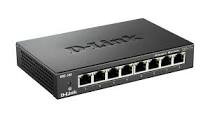 USB PLL OL
PAPAGO
Mesure température extérieure
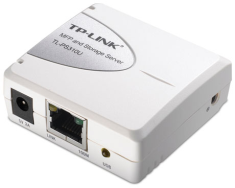 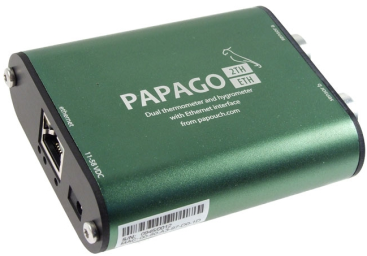 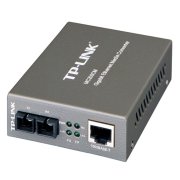 GENE-RIGOL
Trigger & 50MHz
Fibre optique 50m
Dans coffret antenne
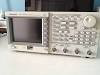 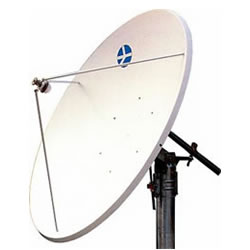 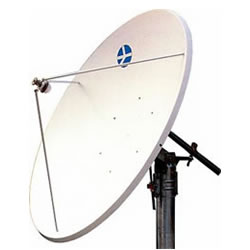 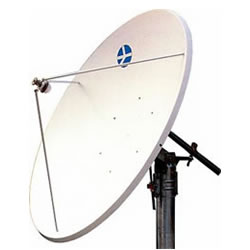 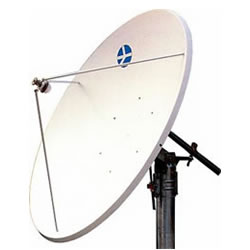 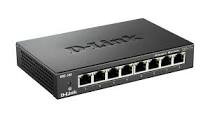 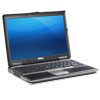 ANTENNE=Marguerite ANTENNE=Violette ANTENNE=Tulipe ANTENNE=Tournesol
PC-BAO2
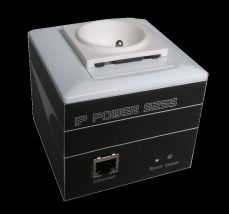 Dans le châssis du container
Prise pilotage  châssis ADC
Réseau local du container
Motorisation des antennes à distance via 
une page web pour François Rigaud